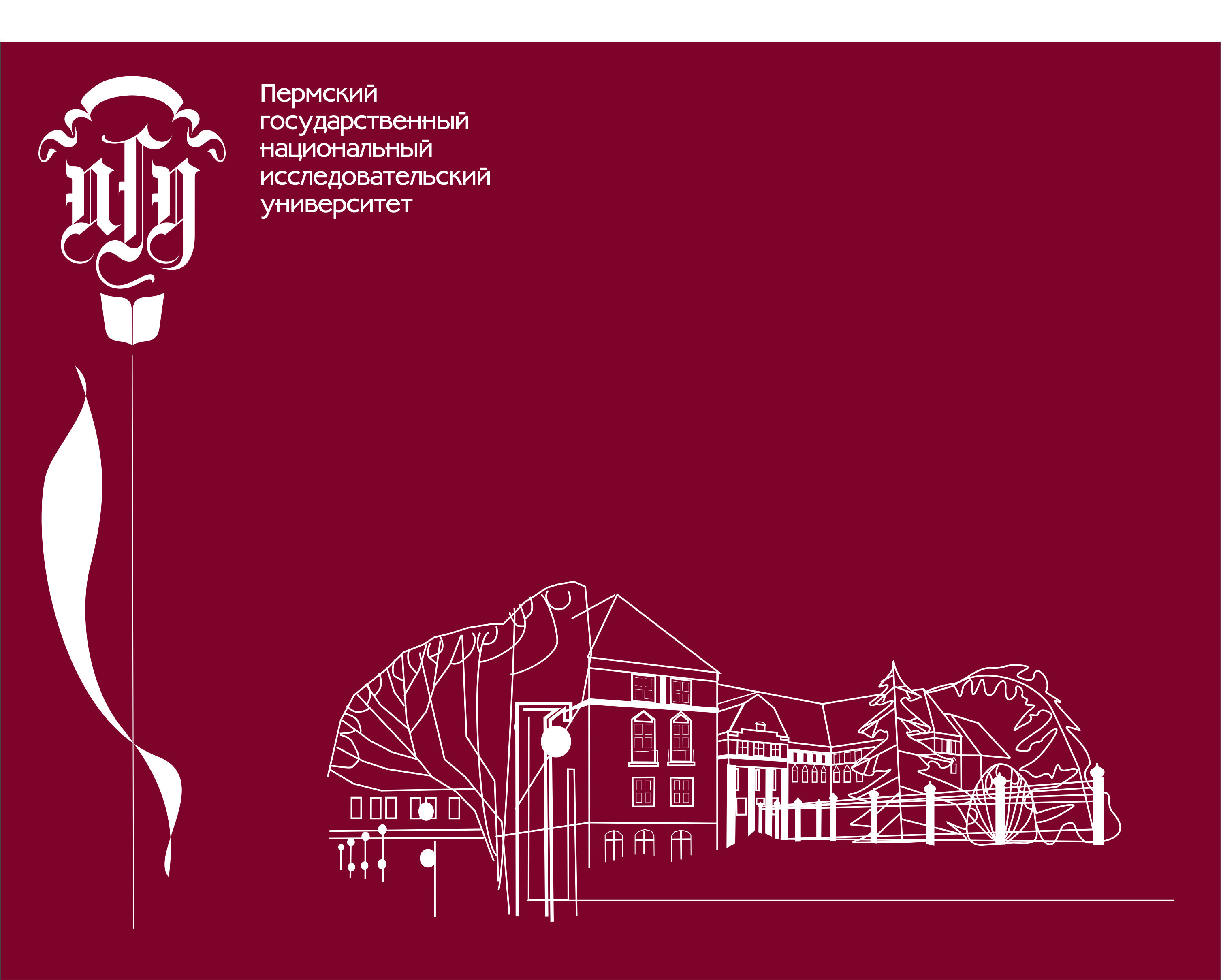 Содружество выпускников Пермского университета
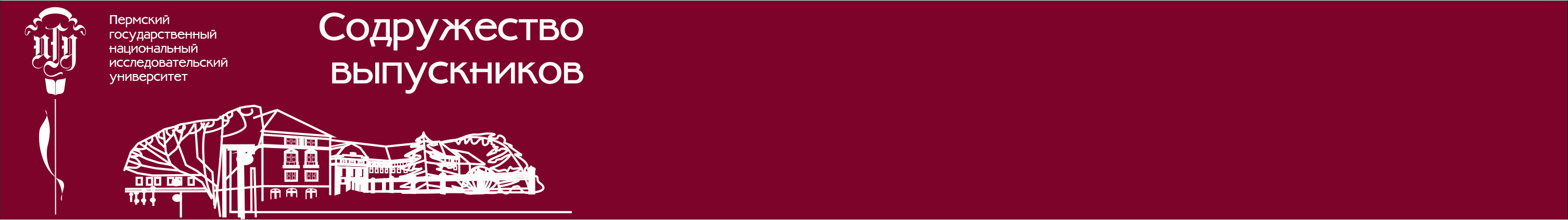 Конкурс мультимедийных гидов  «Дом,  в  котором  я живу»
Организаторы – Содружество выпускников Пермского университета, Пермский государственный национальный исследовательский университет, Издательство «Маматов» совместно с izi.travel
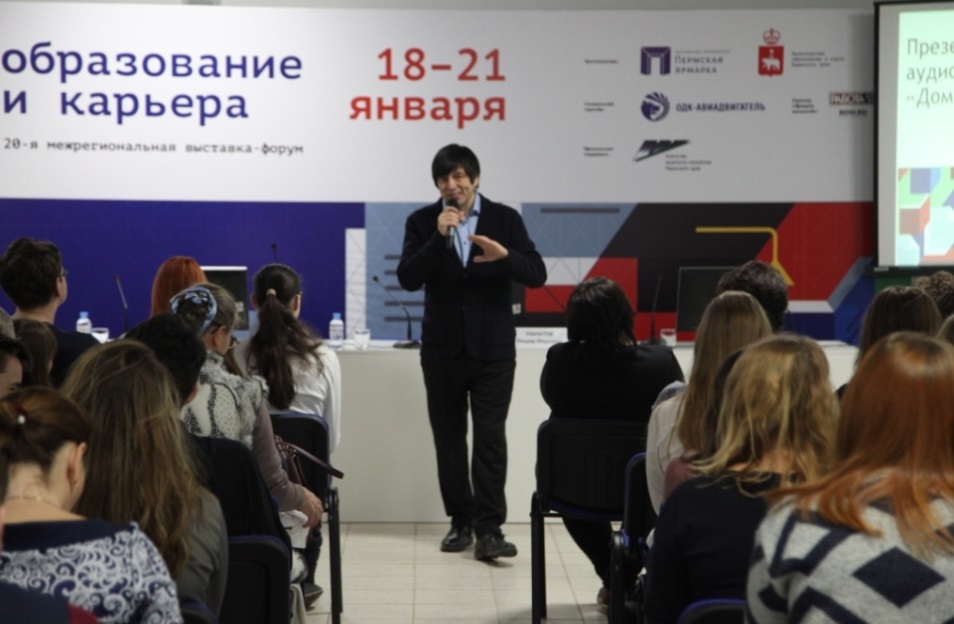 бесплатное мобильное приложение IZI.TRAVEL
День встречи выпускников  2016
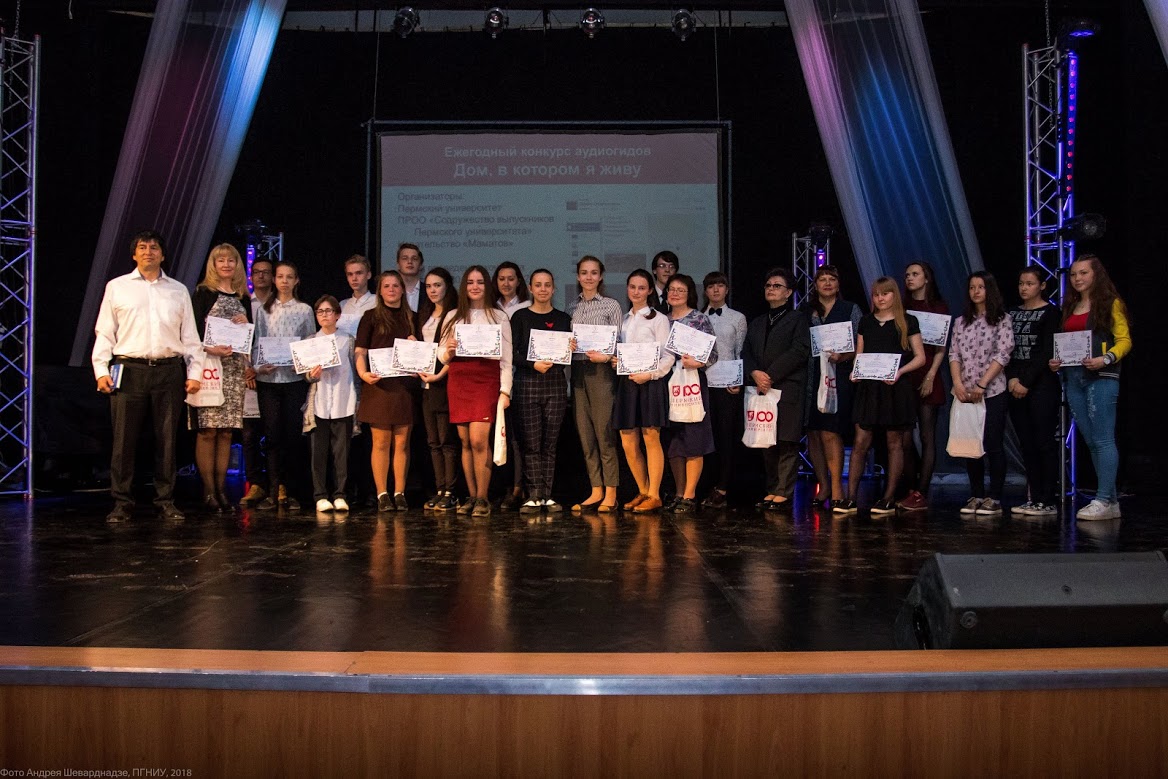 число участников  – более 150 учащихся и педагогов ежегодно
[Speaker Notes: Цель проведения Конкурса – углубление и расширение знаний учащихся об истории, географии, культуре и природе, развитие умения кратко и интересно рассказывать, презентовать свой регион. Участники создают интерактивный аудиогид по населенному пункту или тематическому музею с помощью платформы izi travel. Интерактивный аудиогид становится прекрасным дополнением краеведческих классных часов и уроков истории.]
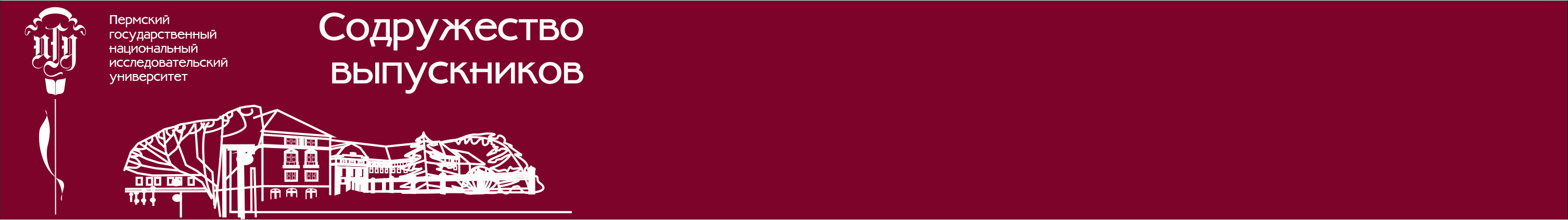 Вступить в Содружество
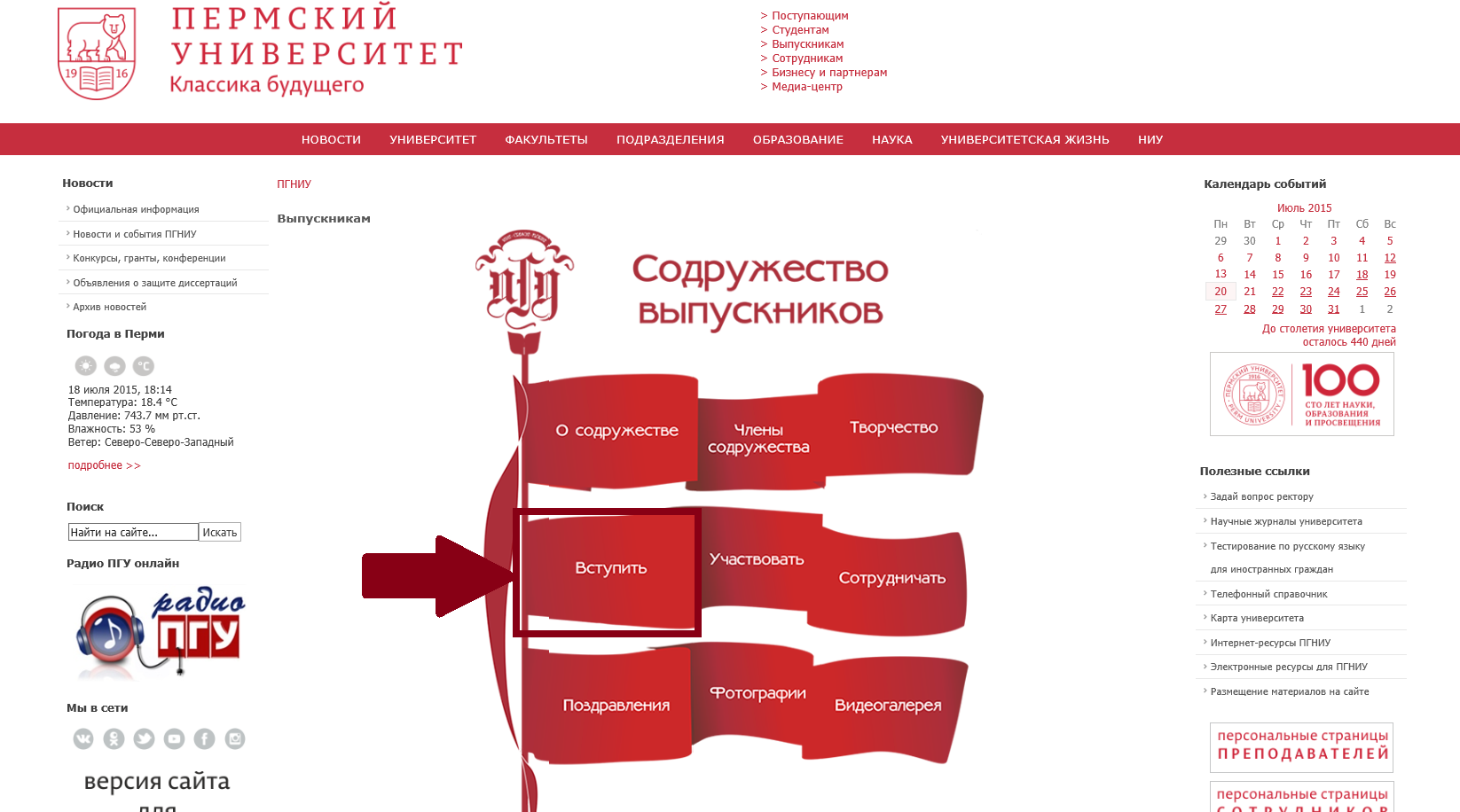 [Speaker Notes: На сайте ПГНИУ имеется раздел Содружество выпускников с подразделами, перейдя по которым можно подробнее познакомиться с проектами и мероприятиями, в т.ч. с Положениями по конкурсу]
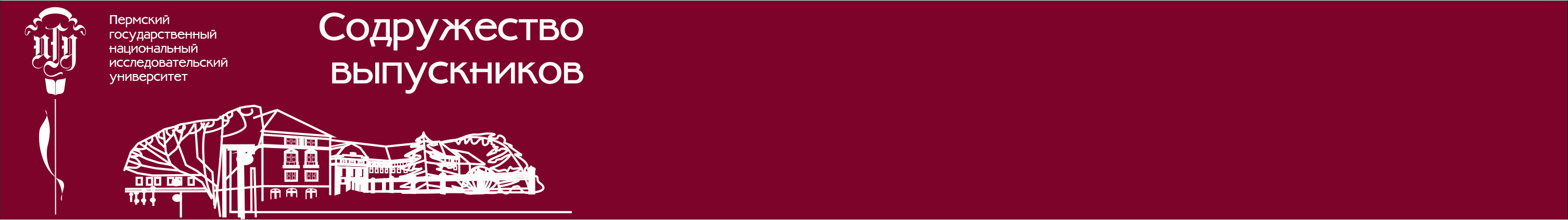 Проект
С 2018-2019 конкурс получил статус межрегионального и проходит в два тура: краевой и межрегиональный
В межрегиональном туре конкурса участвовали представители 9 регионов: Республика Удмуртия, Алтайский, Красноярский, Камчатский, Пермский края, Иркутская и Новосибирская  области.
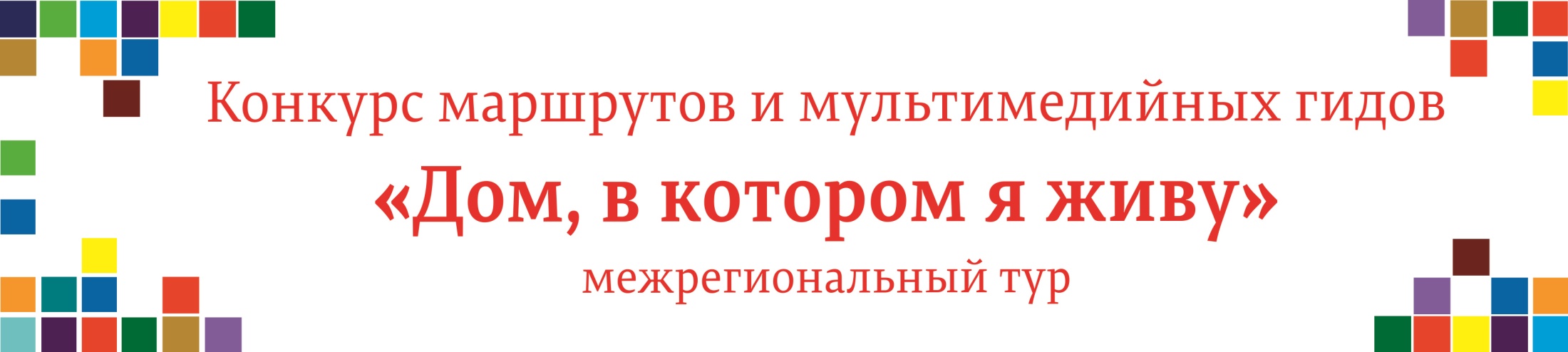 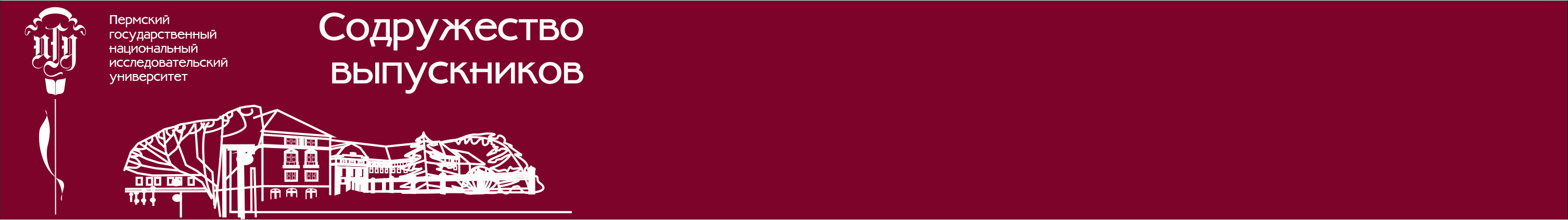 Продвижение конкурса
Краевой социальный форум 2019 г. (выставка некоммерческих организаций), конкурс включен в Каталог проектов НКО
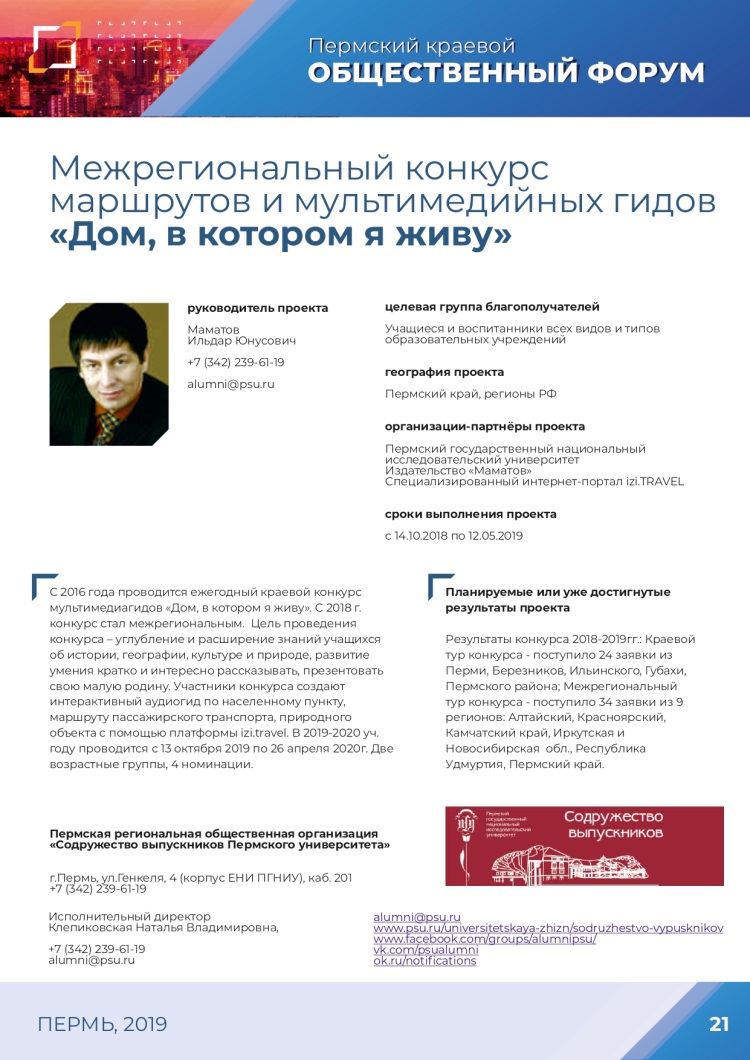 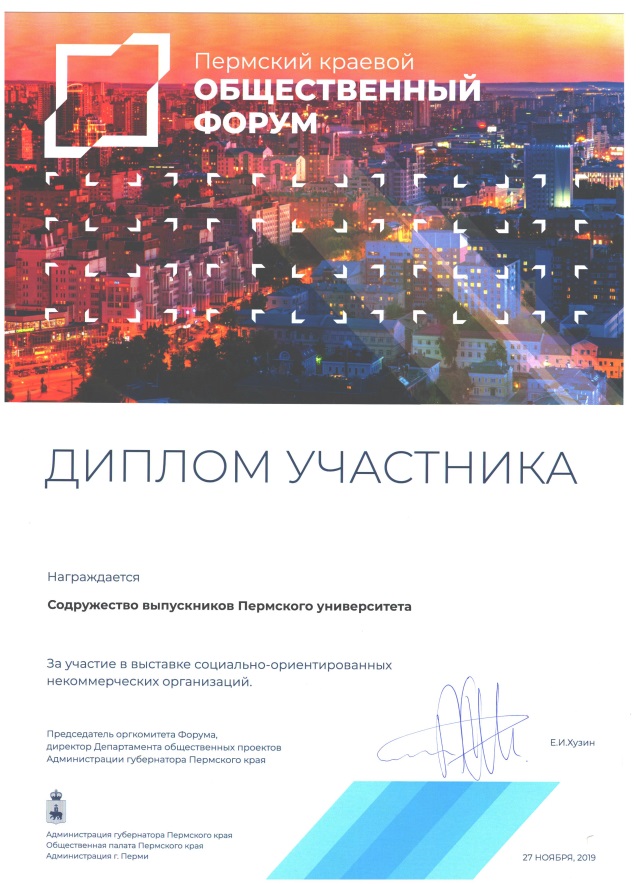 [Speaker Notes: В рамках краевого общественного форума был издан Каталог проектов некоммерческих организаций, куда вошел наш проект «Межрегиональный конкурс маршрутов и мультимедийных гидов»]
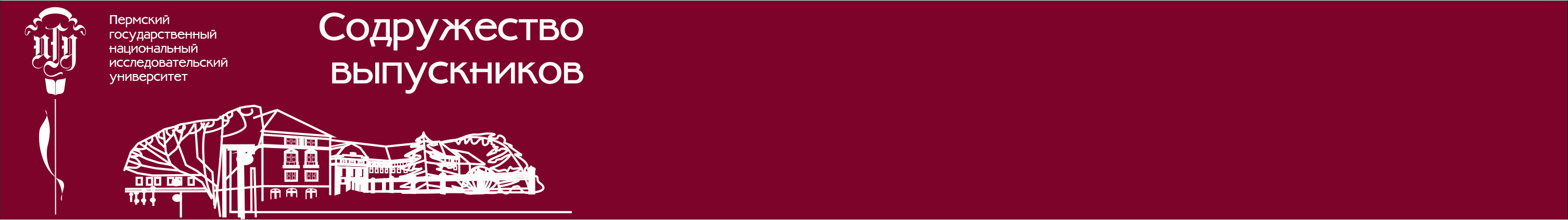 В 2020 г. 5-й конкурс стал победителем Президентского конкурса социальных проектов 
и конкурс 2020-2021 гг. состоялся при поддержке Фонда президентских грантов.
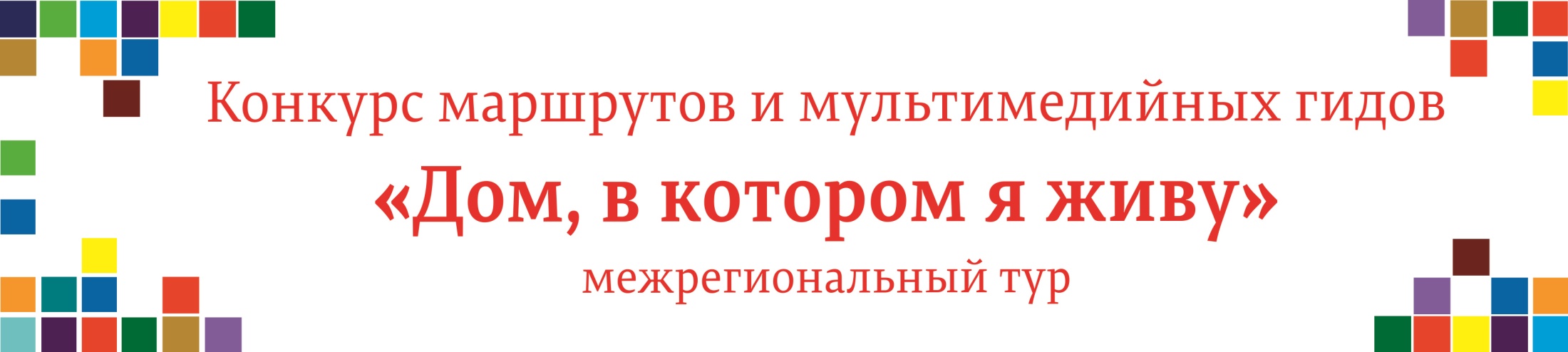 [Speaker Notes: В рамках краевого общественного форума был издан Каталог проектов некоммерческих организаций, куда вошел наш проект «Межрегиональный конкурс маршрутов и мультимедийных гидов»]
Цели конкурса:
привлечения к краеведческим исследованиям учащихся,
углубление и расширение знаний об истории, географии, культуре и природе, развитие умения кратко и интересно рассказывать, презентовать свой город, регион.
Конкурс проводится по трем возрастным группам:
– учащиеся 5-8 классов;
– учащиеся 9-11 классов;
- учащиеся СПО.
Конкурс проводится в учебном году с октября по май г. в три этапа:
 
Этап 1. Обучение
октябрь  – январь 
Самостоятельно: 
-  посмотреть авторский курс Сергея Томаша «Как создать аудиогид». 
-  изучить обучающие материалы по работе на Платформе.
Посетить мастер-класс:
- посмотреть запись обучающего вебинара или посетить мастер-классы в Пермском государственном национальном исследовательском университете (г. Пермь, ул. Букирева,15).  
 
Этап 2. Создание аудиогида
ноября  –  февраль  
Выбор темы, подготовка маршрута, подбор достопримечательностей, поиск материалов о них, написание историй, озвучивание, поиск фото, размещение подготовленного контента на Платформе, публикация аудиогида.
Отправка Заявки на участие в конкурсе на электронный адрес alumni@psu.ru до середины февраля;
Оргкомитет оставляет за собой право перевести аудиогид участника из статуса «Виден всем» в «Виден только по кодовому слову», если он не удовлетворяет условиям Конкурса.
 
Этап 3. Подведение итогов
Февраль – апрель, 

Награждение обычно проводится в мае в рамках Дней открытых дверей университета
Номинации Конкурса

5.1.	Лучший аудиогид по городу. 
Участникам необходимо создать аудиогид по городу или по населенному пункту.
Темы аудиогида: исторические события, краеведение, жизнь замечательных людей, арт-объекты, фильмы, литературные произведения.

5.2.	Лучший аудиогид по маршруту пассажирского транспорта. 
 
Участникам необходимо создать аудиогид по маршруту городского или пригородного пассажирского транспорта. 
Темы аудиогида: транспорт, исторические события, краеведение. 
Достопримечательностями могут быть:
а) истории о конкретных местах, таких как памятники/монументы/ здания/местные достопримечательности, 
 
5.3.	Лучший аудиогид по природному объекту.
Участникам необходимо создать аудиогид по туристическому маршруту или памятнику природы Пермского края (пеший/водный/конный/авто/вело).
 
5.4. Специальная номинация по теме пребывания в Перми или Пермском крае Камчатских экспедиций XVIII века. 
Участникам необходимо создать аудиогид по Перми или по Пермскому краю с использованием фактов истории XVIII века.
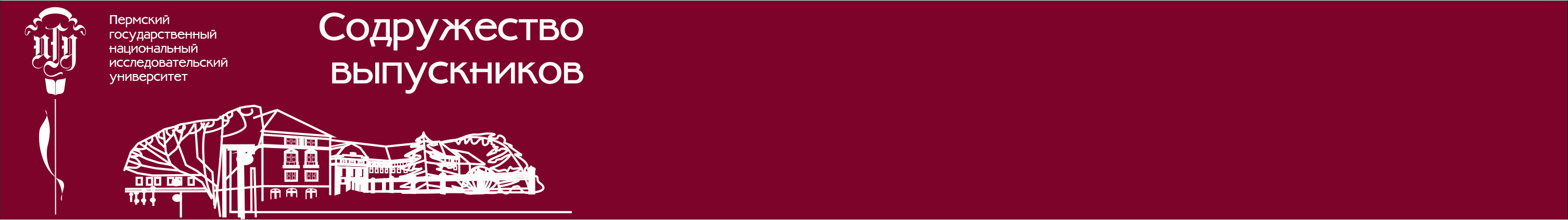 Контакты по конкурсу
342 2396-119 

 alumni@psu.ru

http://www.psu.ru/universitetskaya-zhizn/sodruzhestvo-vypusknikov